Construction and commissioning 
of the NICA complex
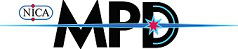 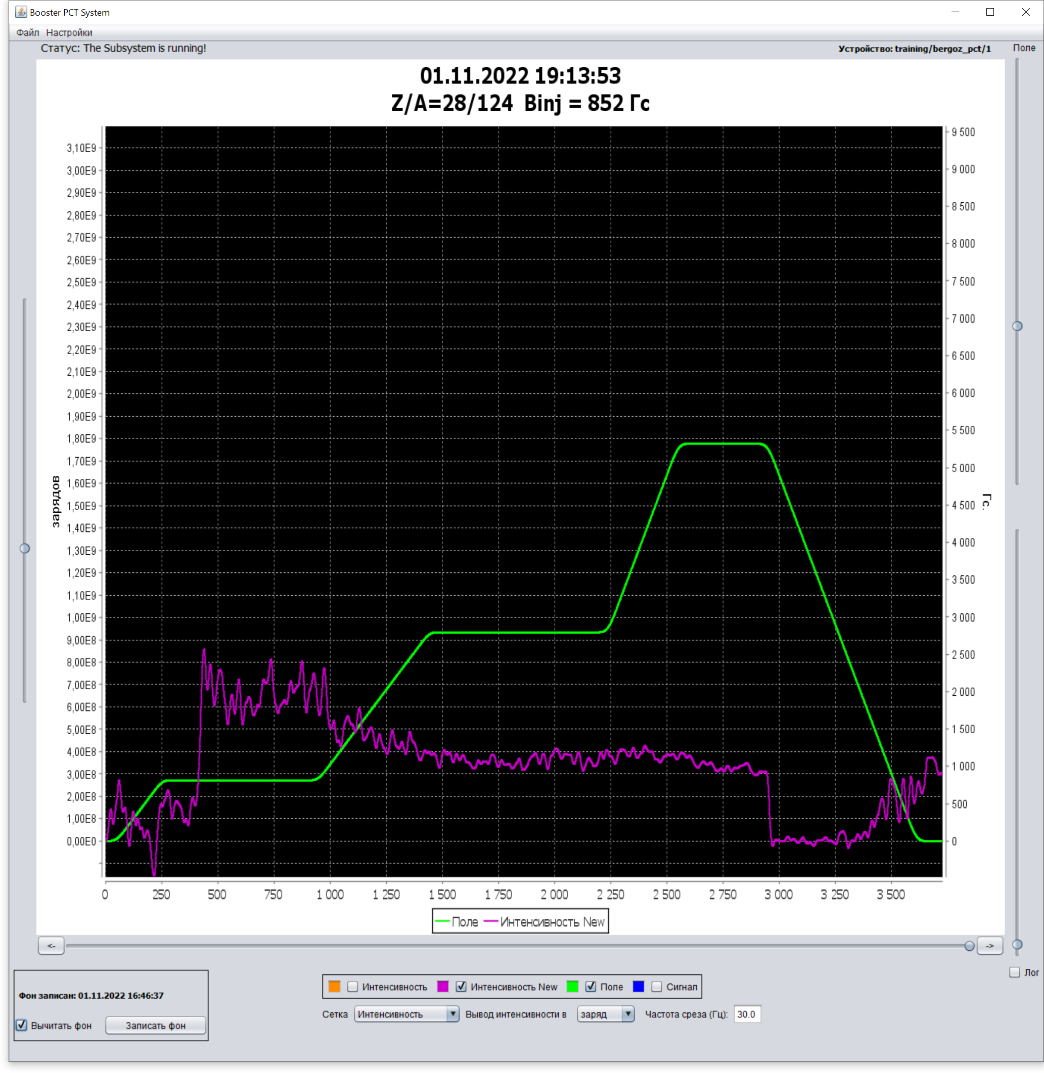 A.Sidorin, on behalf of the AD
X Collaboration Meeting of  the MPD Experiment at the NICA Facility
JINR, Dubna, April 18-20, 2023
1
Contents
Stages of the accelerator complex commissioning
Plans of the collider commissioning
2
Linac HILac (3.2MeV/u)
ESIS KRION
Linac LU-20 (5MeV/u)
Ion sources
Fixed Target Area
Stripping (80%) 197Au31+ => 197Au79+
NICA  accelerator complex
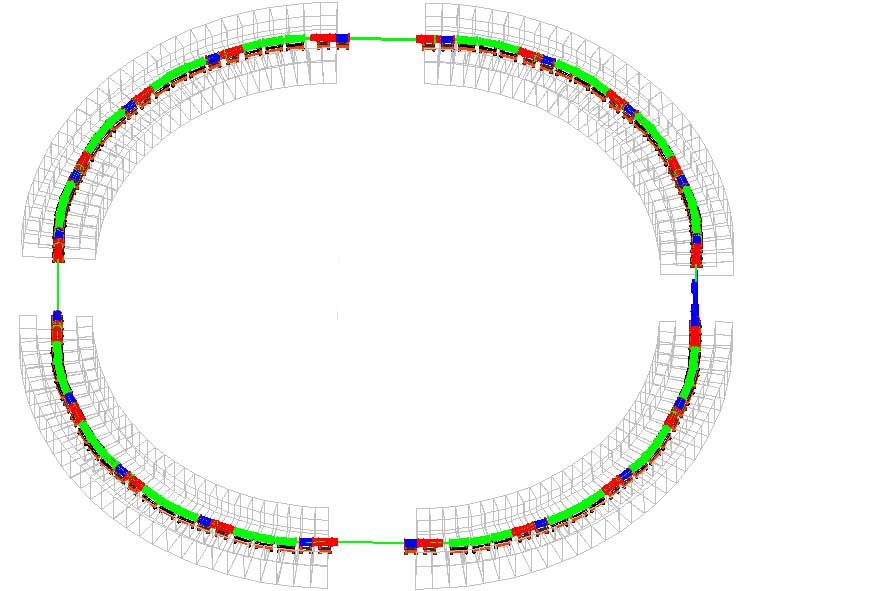 Booster (25 Tm)
1(2-3) single-turn injection, 
storage of 2 ×109 ions,
acceleration up to 65 MeV/u,
electron cooling, acceleration 
up to 587 MeV/u
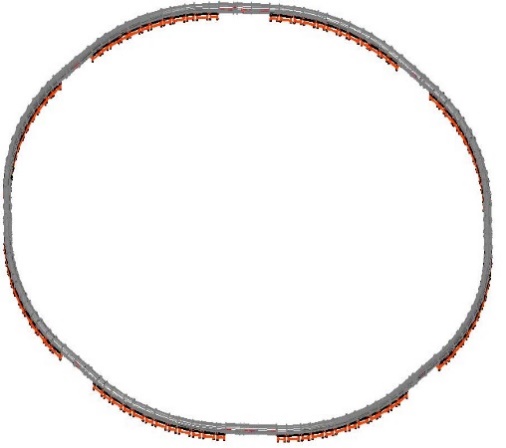 Nuclotron (38.5 Tm)
injection of one bunch 
of  1×109 ions,
acceleration up to 
1 - 3.85 GeV/u
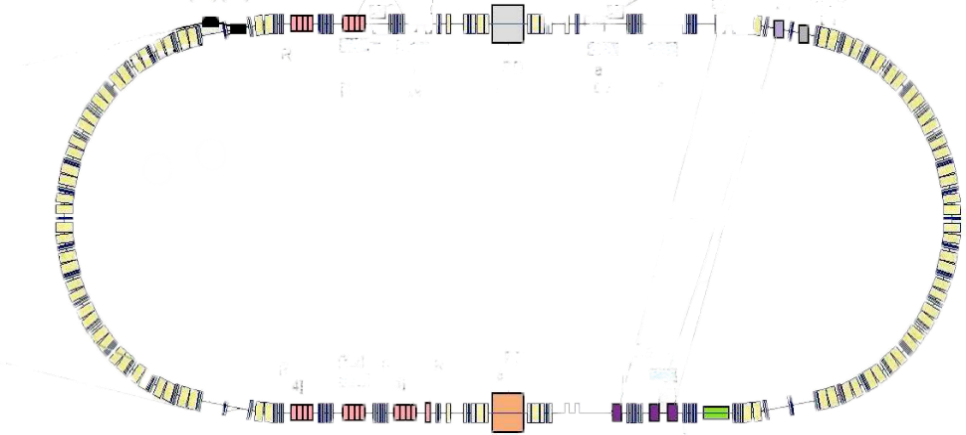 L ≥ 1027 см-2с-1
Two SC rings of the collider
NICA – Stage II
~ 2 x 22 injection cycles
    22 bunches per ring
Heavy ions: ESIS + HILac + Booster + Nuclotron
3
Stages of the accelerator complex commissioning
HILAC + transfer line to Booster

HILAC + Booster

HILAC + Booster + transfer line to Nuclotron

HILAC + Booster + Nuclotron + transfer line to BM@N

ESIS + HILAC + Booster + modified Nuclotron + transfer line to BM@N
4
ESIS + HILAC + Booster + 
modified Nuclotron + transfer line to BM@N
ESIS Krion-6T installed and tuned at HILAC

-  Nuclotron structure was modified for installation of fast extraction
Forth commissioning run: 
from 20.09.2022 to 03.02.2023 Ar, Xe ions
Acceleration of Ar ions in the Booster, test of SOCHI

Tuning of Xe acceleration
5
The timetable of the run (135.5 days)
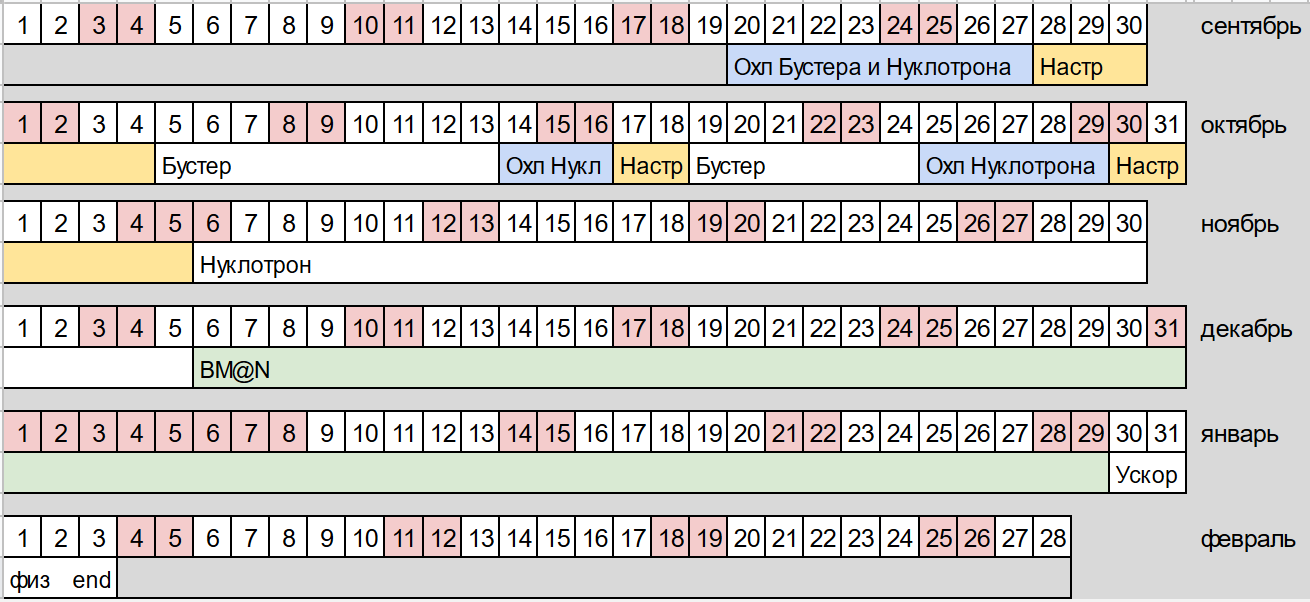 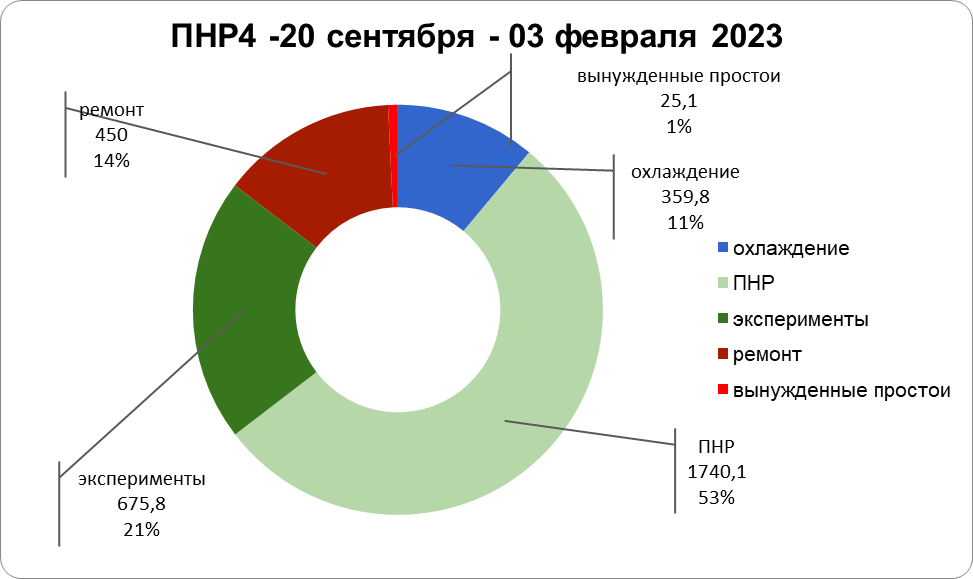 Unexpected losses
repairment
cooling
Commissioning works
experiments
6
Beam acceleration and slow extraction
Intensity, 
elementary charges
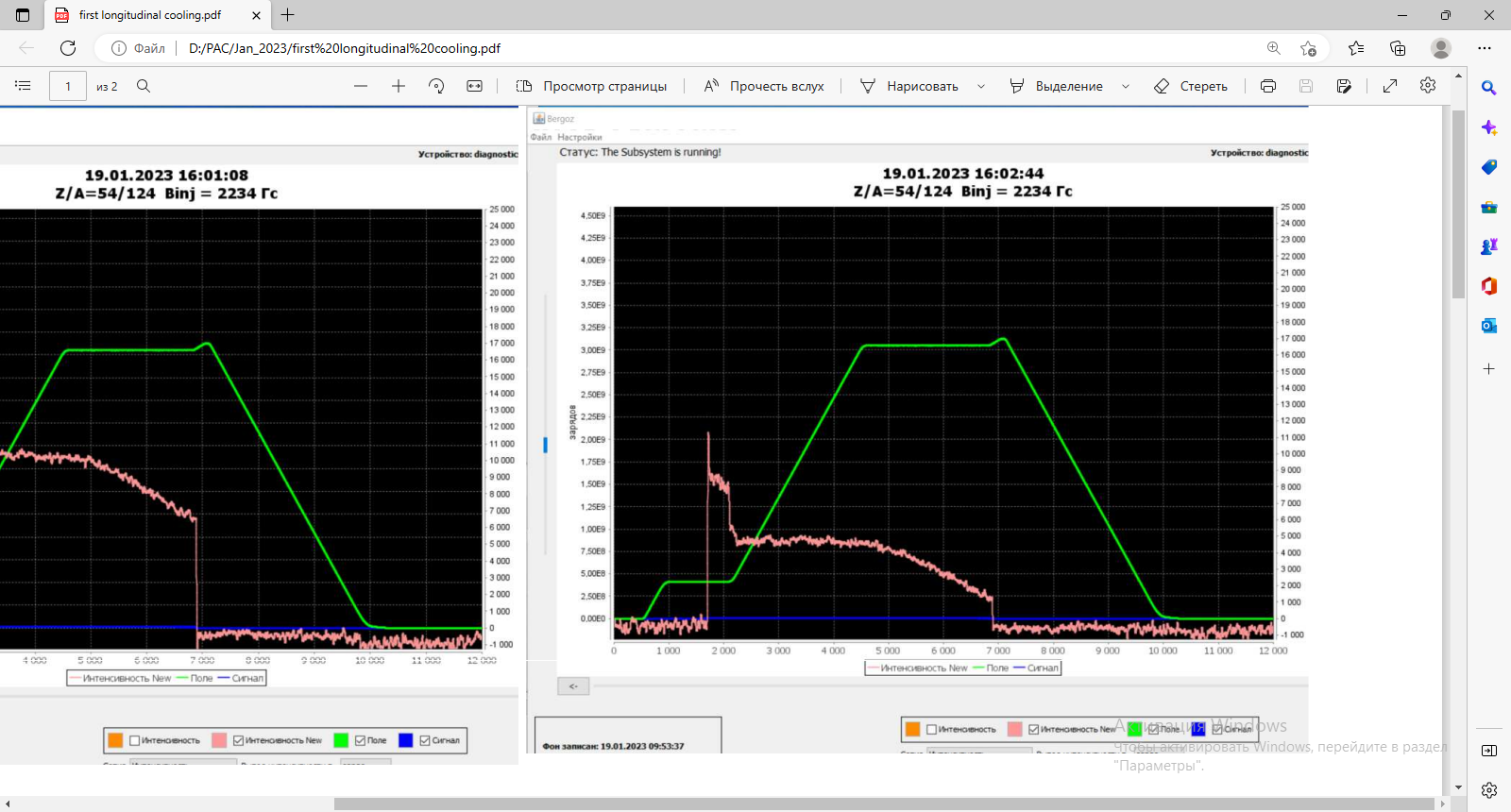 Field, Gs
Time, s
Beam acceleration in the Nuclotron up to 1.65 T magnetic field plateau (about 3.6GeV/u). 
Intensity of the accelerated beam up to about 2107 ions.
Extracted beam spill duration up to 2 s (cycle period 12 s).
7
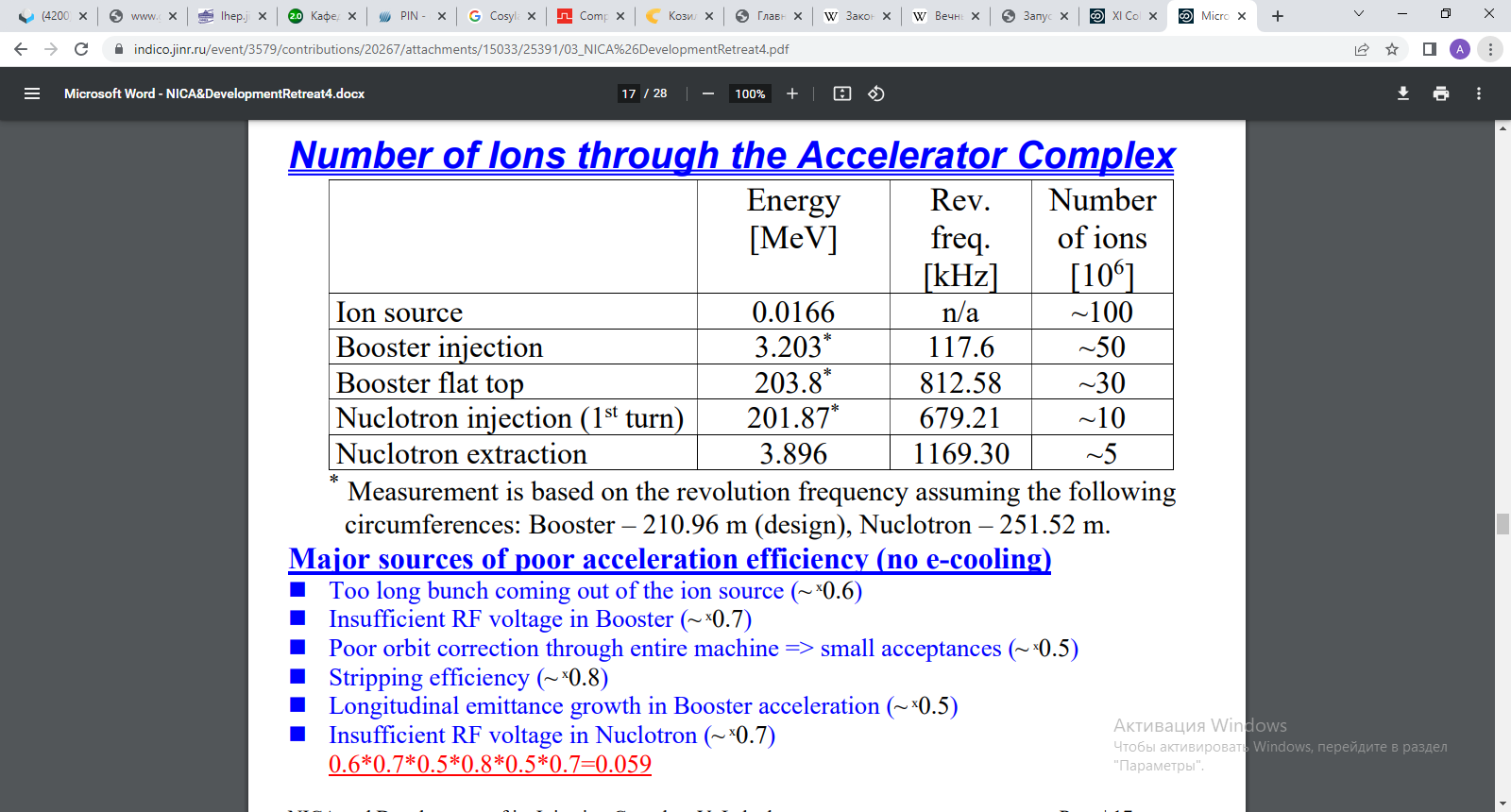 8
Plans of the collider commissioning
End of 2023 (may be beginning of 2024): technological run

Main limitations:
- completion of engineering infrastructure bld. 17
- Assembly of cryomagnetic system
9
Preliminary program of first technological collider run
-  Insulating volume and beam pipe vacuum tests
Test of cryogenic system
Start of the collider control system
Test of the main power supply and cycle control system on equivalent load
Commissioning of thermometry system
Cooling of the rings
Commissioning of quench detection system
Commissioning of energy evacuation system
Test of the main power supply on superconducting load
10
Status of the collider construction
A.Galimov
In June all the collider dipole magnets were installed 
and mechanically adjusted in the collider tunnel, connected by pairs each to other. 
The assembly of the collider is postponed until completion 
of the engineering infrastructure mounting that is expected to the end of May 2023.
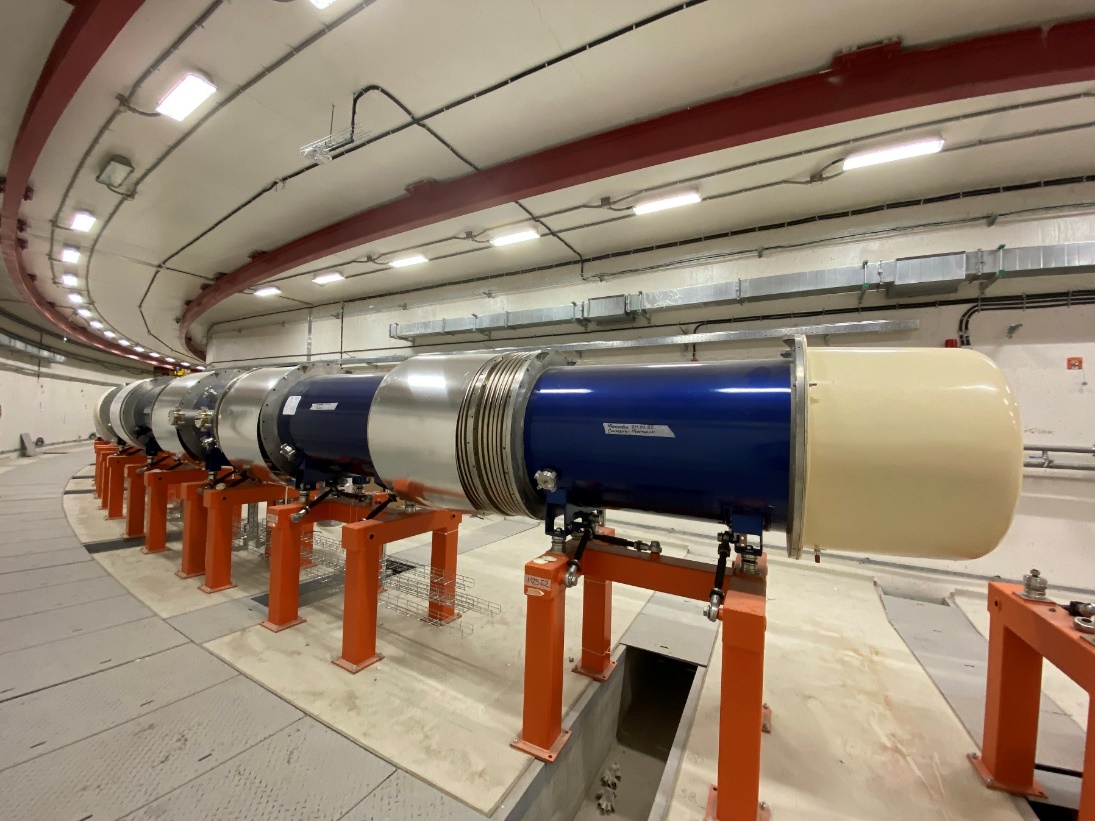 The collider ark dipole magnets in the tunnel
11
Collider power supply system
V.Karpinsky
Each collider ring has its own power supply system based on 3 main current sources: 
PIT11-50, PIT01-40, PIT0.6-30. 
2 sets of sources for both collider rings are manufactured by NPP "LM Inverter" 
and transferred to VBLHEP.
12 electromechanical energy evacuation switches 
are manufactured and located at VBLHEP
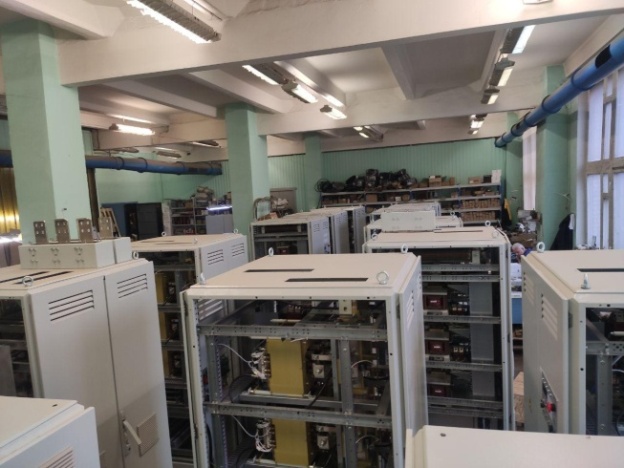 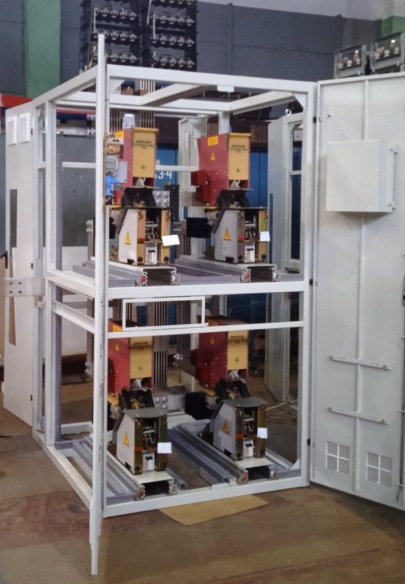 PIT 11-50 power supplies
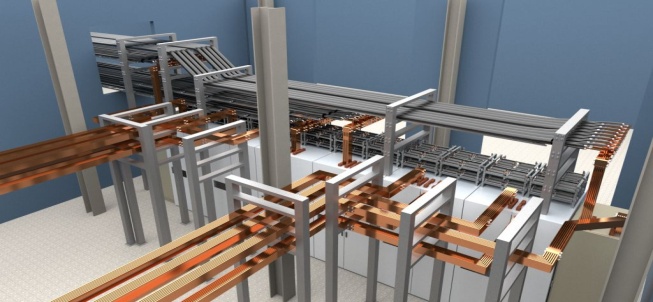 Busbar model in rooms No. 240 and 109/1
12
Electron cooling system
Test assembly of the collider electron cooling system was performed in October at Budker INP
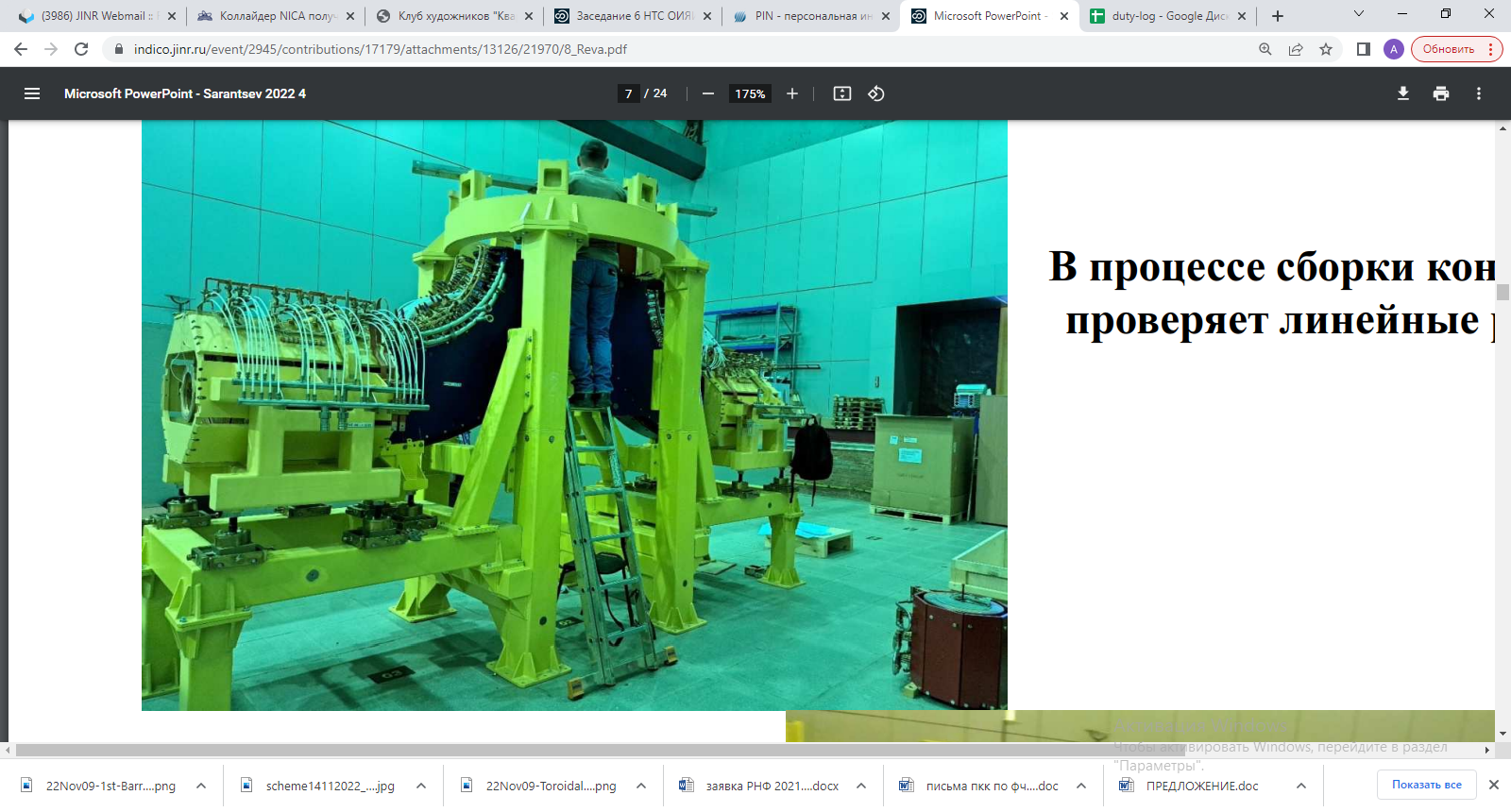 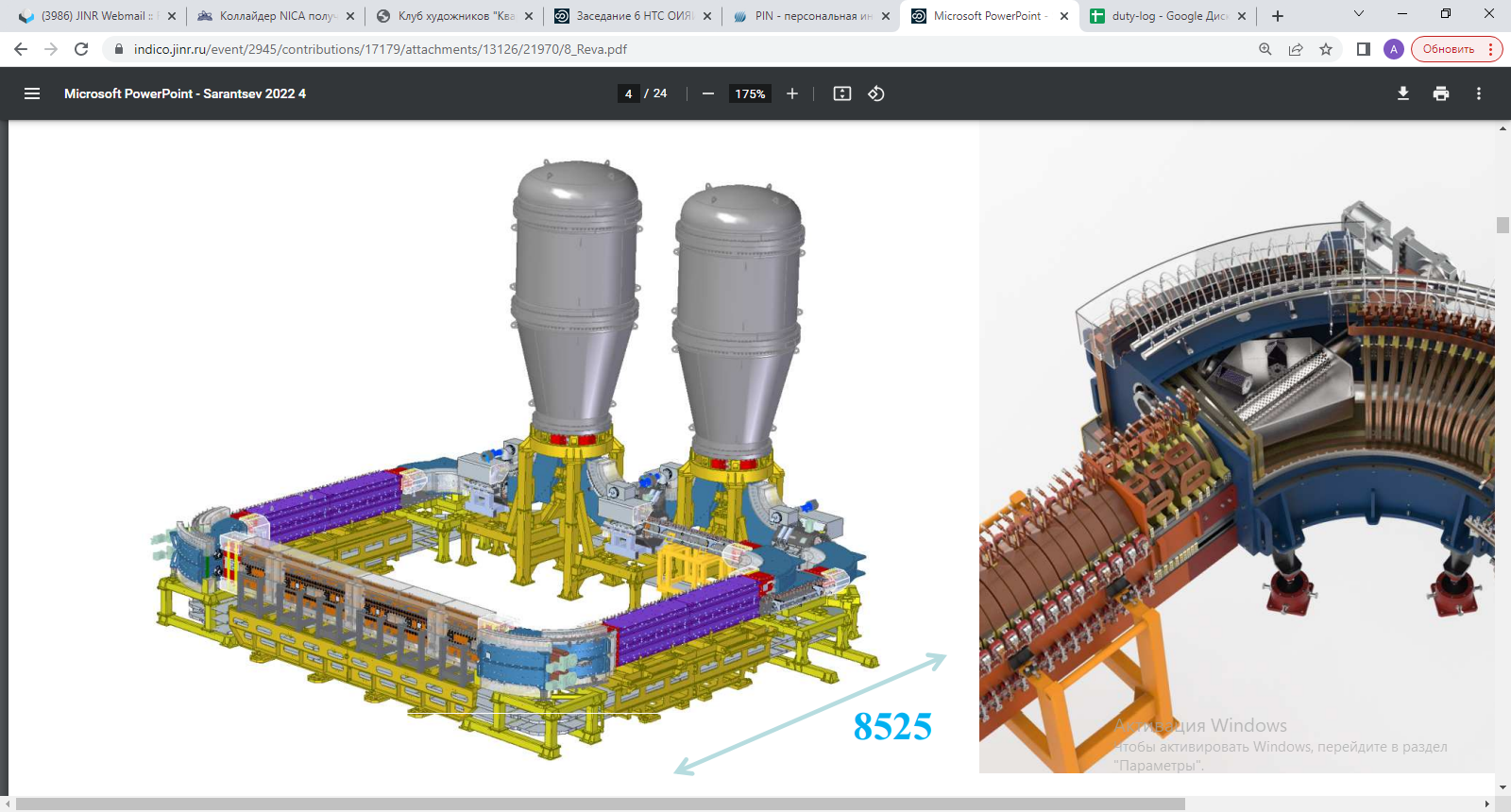 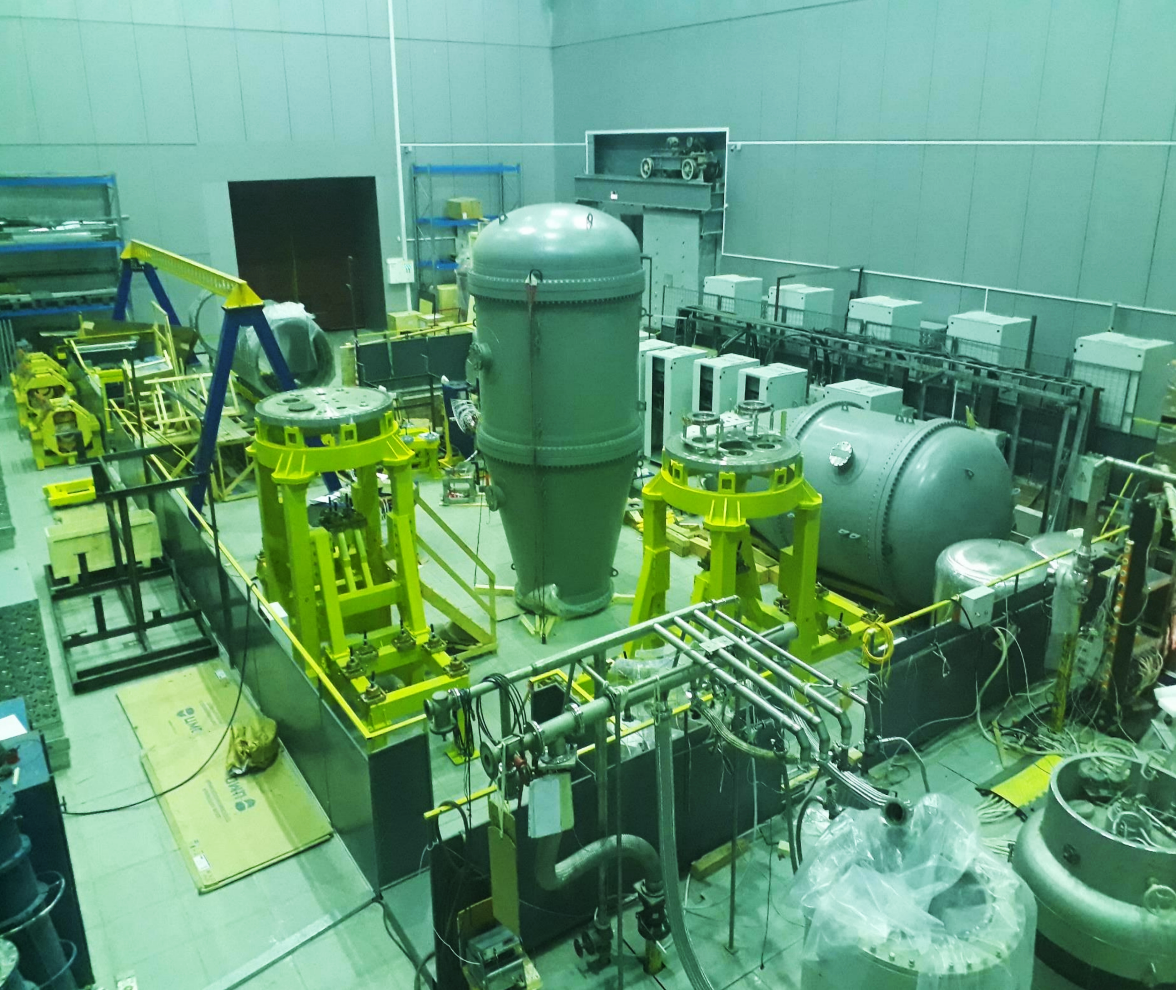 13
Electron cooling system
I.Meshkov
A.Sergeev
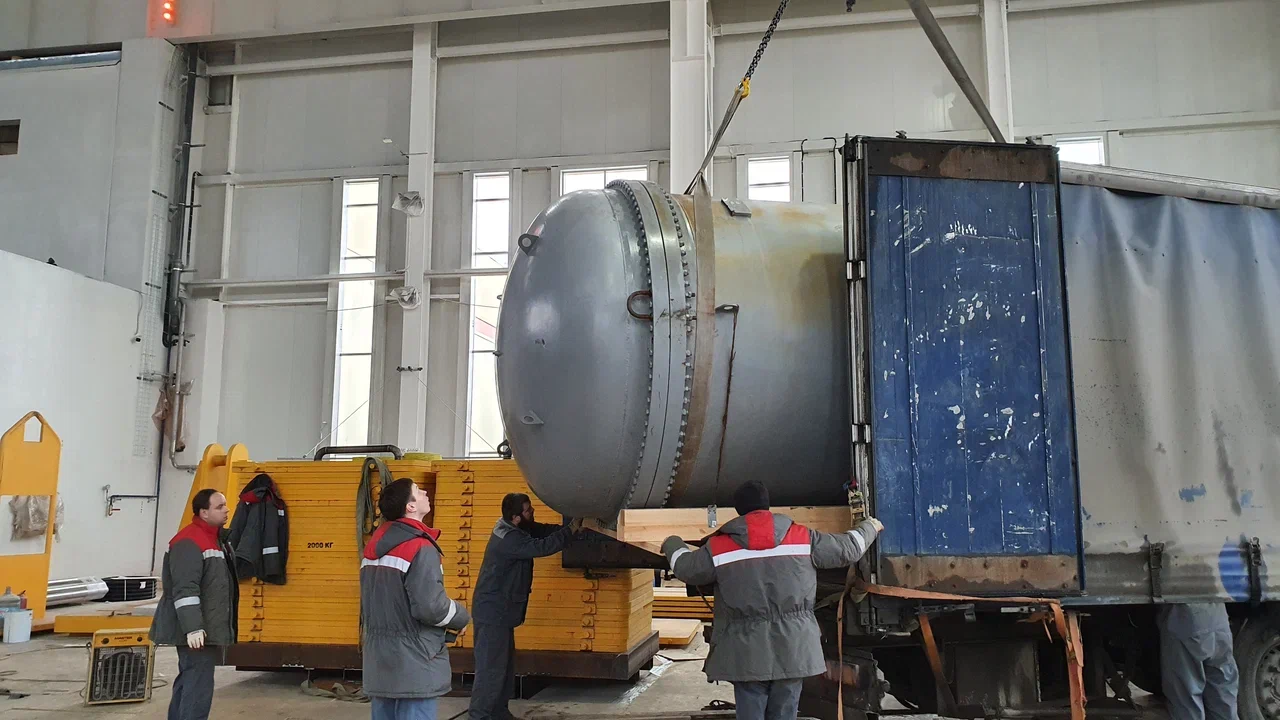 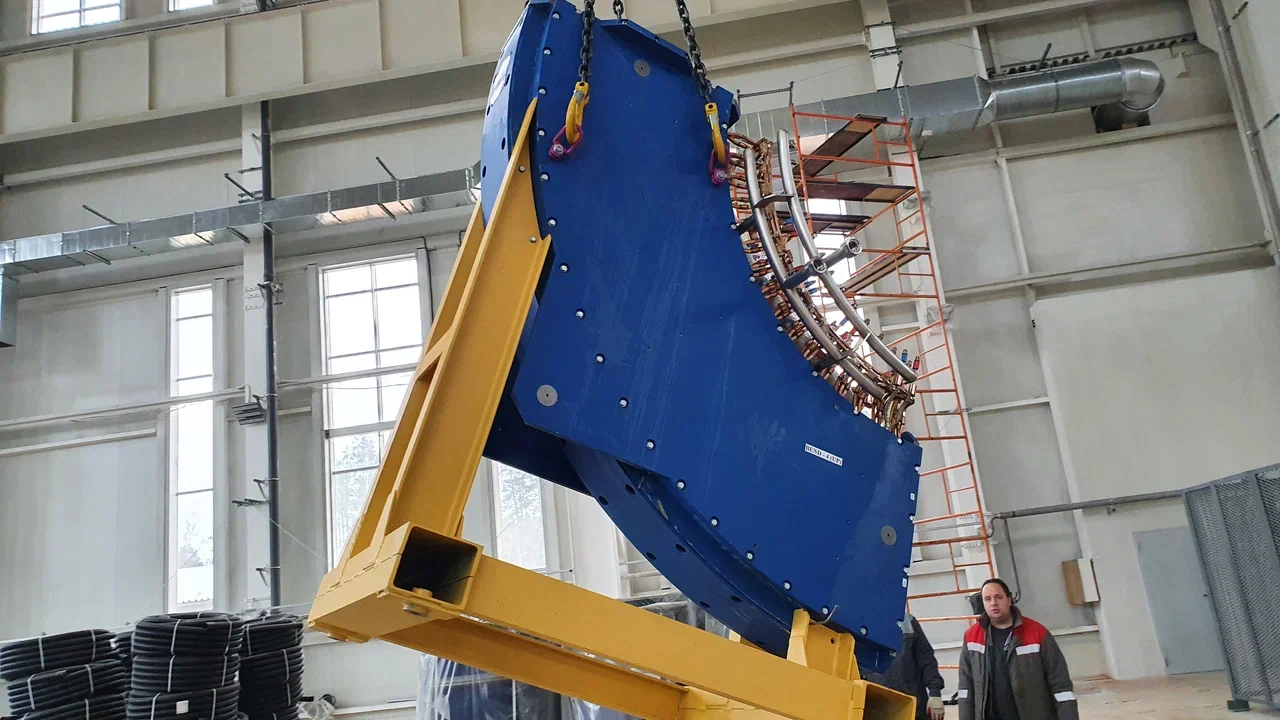 HV vessel
Toroidal solenoid
14
22 November – start of transportation of the cooler elements to JINR
2024: first beam run

Fast extraction from the Nuclotron
Assembly of the Nuclotron-Collider beam line
Injection into Collider
Synchronization, beam storage
15